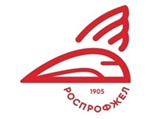 Правовая инспекция труда РОСПРОФЖЕЛ консультирует
Руководство по соблюдению обязательных требований трудового законодательствачасть 17по материалам приказа рострудаот 11 ноября 2022 года № 253
Правовой инспектор труда РОСПРОФЖЕЛ
Богданов И.И.И.И.
[Speaker Notes: ПРИМЕЧАНИЕ.
Чтобы изменить изображение на этом слайде, выберите рисунок и удалите его. Затем нажмите значок «Рисунки» в заполнителе, чтобы вставить изображение.]
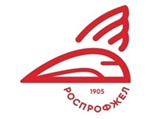 Правовая инспекция труда РОСПРОФЖЕЛ консультирует
Сверхурочная работа - один из вариантов работы за пределами установленной продолжительности рабочего времени.
Руководство по соблюдению обязательных требований трудового законодательства(Приказ Роструда от 11 ноября 2022 года № 253)
Работник привлекается к сверхурочной работе, если ему установлена норма выработки. Если норма выработки не установлена - работник привлекается к работе в режиме ненормированного рабочего дня.
Сверхурочная работа
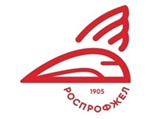 Правовая инспекция труда РОСПРОФЖЕЛ консультирует
Важно! Работа является сверхурочной при наличии следующих условий:
работник работает за пределами установленной продолжительности рабочего времени.
Важно! Сверхурочная работа - работа за пределами установленной продолжительности рабочего дня (смены), а если работнику установлен суммированный учет рабочего времени - работа за пределами нормального количества рабочих часов за учетный период;
Руководство по соблюдению обязательных требований трудового законодательства(Приказ Роструда от 11 ноября 2022 года № 253)
Сверхурочная работа
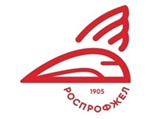 Правовая инспекция труда РОСПРОФЖЕЛ консультирует
Важно! Работа является сверхурочной при наличии следующих условий:
работник выполняет работу по приказу/распоряжению работодателя.
Важно! Работник вправе отказаться от выполнения сверхурочной работы. Такой отказ не является нарушением трудовой дисциплины и не влечет применения дисциплинарного взыскания;
Руководство по соблюдению обязательных требований трудового законодательства(Приказ Роструда от 11 ноября 2022 года № 253)
Сверхурочная работа
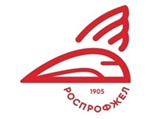 Правовая инспекция труда РОСПРОФЖЕЛ консультирует
Важно! Работа является сверхурочной при наличии следующих условий:
данная работа оплачивается в повышенном размере.
Важно! Первые два часа работы оплачиваются не менее чем в полуторном размере, остальные - не менее чем в двойном размере.
Повышенные размеры оплаты сверхурочной работы могут определяться коллективным договором, локальным актом или трудовым договором.
Руководство по соблюдению обязательных требований трудового законодательства(Приказ Роструда от 11 ноября 2022 года № 253)
Сверхурочная работа
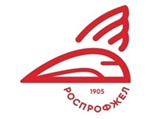 Правовая инспекция труда РОСПРОФЖЕЛ консультирует
Важно! Работник вправе требовать вместо повышенной платы предоставления дополнительного времени отдыха, продолжительность которого не может быть меньше времени, отработанного сверхурочно.
Руководство по соблюдению обязательных требований трудового законодательства(Приказ Роструда от 11 ноября 2022 года № 253)
Максимальная продолжительность сверхурочной работы должна составлять не более 4 часов в течение двух дней подряд. Максимальная продолжительность сверхурочной работы в год - 120 часов.
Сверхурочная работа
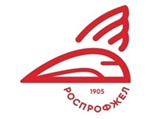 Правовая инспекция труда РОСПРОФЖЕЛ консультирует
Важно! Работодатель имеет право привлекать работника к сверхурочной работе при наличии письменного согласия работника в следующих случаях (ст. 99 ТК РФ):
необходимость выполнить (закончить) начатую работу, которая не могла быть закончена в течение рабочего времени работника в связи с непредвиденной задержкой по техническим условиям производства;
необходимость выполнить (закончить) начатую работу, которая не могла быть закончена в течение рабочего времени работника, если невыполнение (незавершение) работы может повлечь порчу или гибель имущества работодателя, государственного или муниципального имущества;
Руководство по соблюдению обязательных требований трудового законодательства(Приказ Роструда от 11 ноября 2022 года № 253)
Сверхурочная работа
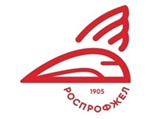 Правовая инспекция труда РОСПРОФЖЕЛ консультирует
Важно! Работодатель имеет право привлекать работника к сверхурочной работе при наличии письменного согласия работника в следующих случаях (ст. 99 ТК РФ):
необходимость выполнить (закончить) начатую работу, которая не могла быть закончена в течение рабочего времени работника, если невыполнение (незавершение) работы может создать угрозу жизни и здоровью людей;
при производстве временных работ по ремонту и восстановлению механизмов или сооружений в тех случаях, когда их неисправность может стать причиной прекращения работы для значительного числа работников;
Руководство по соблюдению обязательных требований трудового законодательства(Приказ Роструда от 11 ноября 2022 года № 253)
Сверхурочная работа
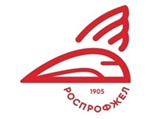 Правовая инспекция труда РОСПРОФЖЕЛ консультирует
Важно! Работодатель имеет право привлекать работника к сверхурочной работе при наличии письменного согласия работника в следующих случаях (ст. 99 ТК РФ):
для продолжения работы при неявке сменяющего работника, если работа не допускает перерыва.
Важно! Работодатель обязан немедленно принять меры по замене сменщика другим работником. Работа в течение двух смен подряд запрещена (ст. 103 ТК РФ).
Руководство по соблюдению обязательных требований трудового законодательства(Приказ Роструда от 11 ноября 2022 года № 253)
Сверхурочная работа
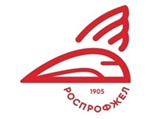 Правовая инспекция труда РОСПРОФЖЕЛ консультирует
Важно! Работодатель имеет право привлекать работника к сверхурочной работе без его согласия только:
при производстве работ, необходимых для предотвращения катастрофы, производственной аварии либо устранения последствий катастрофы, производственной аварии или стихийного бедствия;
Руководство по соблюдению обязательных требований трудового законодательства(Приказ Роструда от 11 ноября 2022 года № 253)
Сверхурочная работа
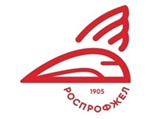 Правовая инспекция труда РОСПРОФЖЕЛ консультирует
Важно! Работодатель имеет право привлекать работника к сверхурочной работе без его согласия только:
при производстве общественно необходимых работ по устранению непредвиденных обстоятельств, нарушающих нормальное функционирование централизованных систем горячего водоснабжения, холодного водоснабжения и (или) водоотведения, систем газоснабжения, теплоснабжения, освещения, транспорта, связи;
Руководство по соблюдению обязательных требований трудового законодательства(Приказ Роструда от 11 ноября 2022 года № 253)
Сверхурочная работа
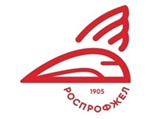 Правовая инспекция труда РОСПРОФЖЕЛ консультирует
Важно! Работодатель имеет право привлекать работника к сверхурочной работе без его согласия только:
при производстве работ, необходимость которых обусловлена введением чрезвычайного или военного положения, а также неотложных работ в условиях чрезвычайных обстоятельств, то есть в случае бедствия или угрозы бедствия (пожары, наводнения, голод, землетрясения, эпидемии или эпизоотии) и в иных случаях, ставящих под угрозу жизнь или нормальные жизненные условия всего населения или его части.
Руководство по соблюдению обязательных требований трудового законодательства(Приказ Роструда от 11 ноября 2022 года № 253)
Сверхурочная работа
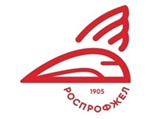 Правовая инспекция труда РОСПРОФЖЕЛ консультирует
Важно! В других случаях привлечение к сверхурочной работе возможно исключительно при наличии письменного согласия работника и с учетом мнения выборного органа первичной профсоюзной организации.
Руководство по соблюдению обязательных требований трудового законодательства(Приказ Роструда от 11 ноября 2022 года № 253)
Работодатель обязан обеспечить точный учет продолжительности сверхурочной работы каждого работника.
Сверхурочная работа
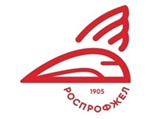 Правовая инспекция труда РОСПРОФЖЕЛ консультирует
Важно! Запрещено привлекать к сверхурочной работе следующих работников:
беременные женщины;
несовершеннолетние работники в возрасте до 18 лет;
работники, заключившие с работодателем ученический договор.
Руководство по соблюдению обязательных требований трудового законодательства(Приказ Роструда от 11 ноября 2022 года № 253)
Сверхурочная работа
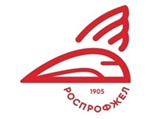 Правовая инспекция труда РОСПРОФЖЕЛ консультирует
Важно! Для следующих категорий работников установлен особый порядок привлечения к сверхурочной работе:
инвалиды;
женщины, имеющие детей до 3 лет;
матери и отцы, воспитывающие без супруга (супруги) детей в возрасте до четырнадцати лет;
опекуны детей в возрасте до четырнадцати лет;
родители, имеющие ребенка в возрасте до четырнадцати лет, в случае, если другой родитель работает вахтовым методом;
Руководство по соблюдению обязательных требований трудового законодательства(Приказ Роструда от 11 ноября 2022 года № 253)
Сверхурочная работа
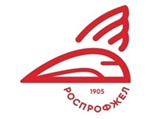 Правовая инспекция труда РОСПРОФЖЕЛ консультирует
Важно! Для следующих категорий работников установлен особый порядок привлечения к сверхурочной работе:
работники, имеющие трех и более детей в возрасте до восемнадцати лет, в период до достижения младшим из детей возраста четырнадцати лет;
работники, имеющие детей-инвалидов;
работники, осуществляющие уход за больными членами их семей в соответствии с медицинским заключением (ст. 259 ТК РФ);
отцы, воспитывающих детей без матери (ст. 259 ТК РФ);
опекуны (попечители) несовершеннолетних (ст. 264 ТК РФ).
Руководство по соблюдению обязательных требований трудового законодательства(Приказ Роструда от 11 ноября 2022 года № 253)
Сверхурочная работа
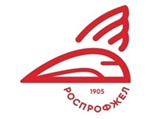 Правовая инспекция труда РОСПРОФЖЕЛ консультирует
Важно! Работники указанных категорий могут привлекаться к сверхурочной работе одновременно при наличии следующих условий:
если такая работа не запрещена им по состоянию здоровья в соответствии с медицинским заключением;
при наличии письменного согласия работника;
при наличии письменного ознакомления работника со своим правом отказаться от сверхурочной работы.
Руководство по соблюдению обязательных требований трудового законодательства(Приказ Роструда от 11 ноября 2022 года № 253)
Сверхурочная работа